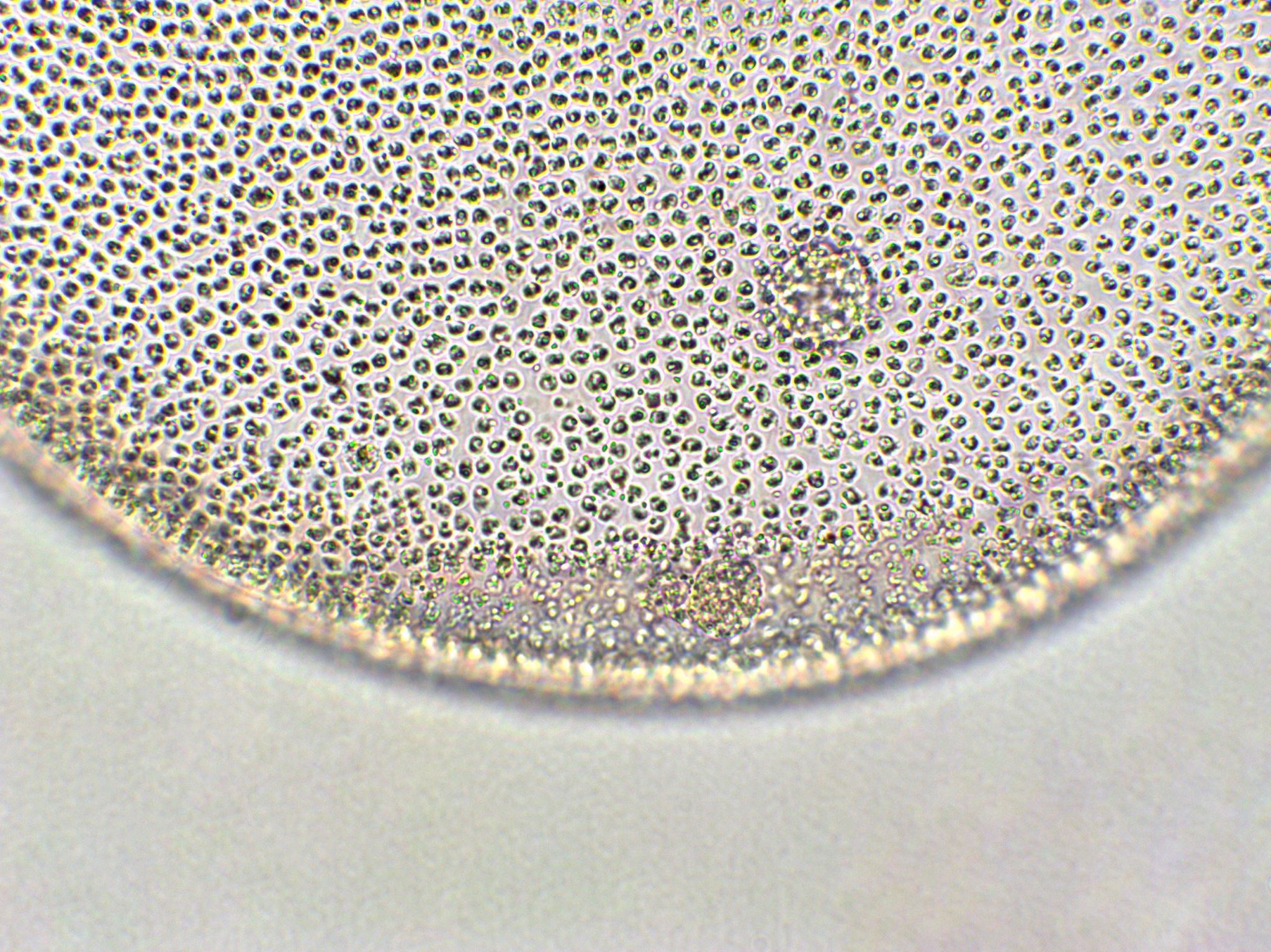 CCA 5972 – Comunicação, meio ambiente e políticas públicas
AULA 7 – 11/10/2023
Roteiro geral da aula
Antes, avisos:
Nossas próximas aulas voltarão a ser presencial, no 1º andar do prédio central da ECA (sala 102)

Atualizei no Moodle o texto para leitura prévia:
BRIANEZI, Thaís. A reportagem como ponte aos Objetivos de Desenvolvimento Sustentável na escola. Trabalho apresentado no eixo “Pedagogia da Comunicação - 5.2 Práticas de Educomunicação Socioambiental na defesa dos Direitos da Terra” do IX Encontro Brasileiro de Educomunicação. Campina Grande: ABPEducom, 2022.
Textos que fundamentam a aula
FREEMAN, C. P., BEKOFF, M. e BEXELL, S. Givign voice to the “voiceless”> incorporating nonhuman perspectives as journalistic sources. Journalism Studies, 2011, 12(5): 590-607. 

FREEMAN, Carrie P. Writing a moral vision statement. In: MILSTEIN, Tema; PILEGGI, Mairi; MORGAN, Eric L (Eds.). Environmental Communication Pedagogy and Practice. New York and London: Routledge, 2017. p. 209 – 211
MILSTEIN, Tema (2008): When Whales “Speak for Themselves”: Communication
as a Mediating force in Wildlife Tourism, Environmental Communication: A Journal of Nature and Culture, 2:2, 173-192
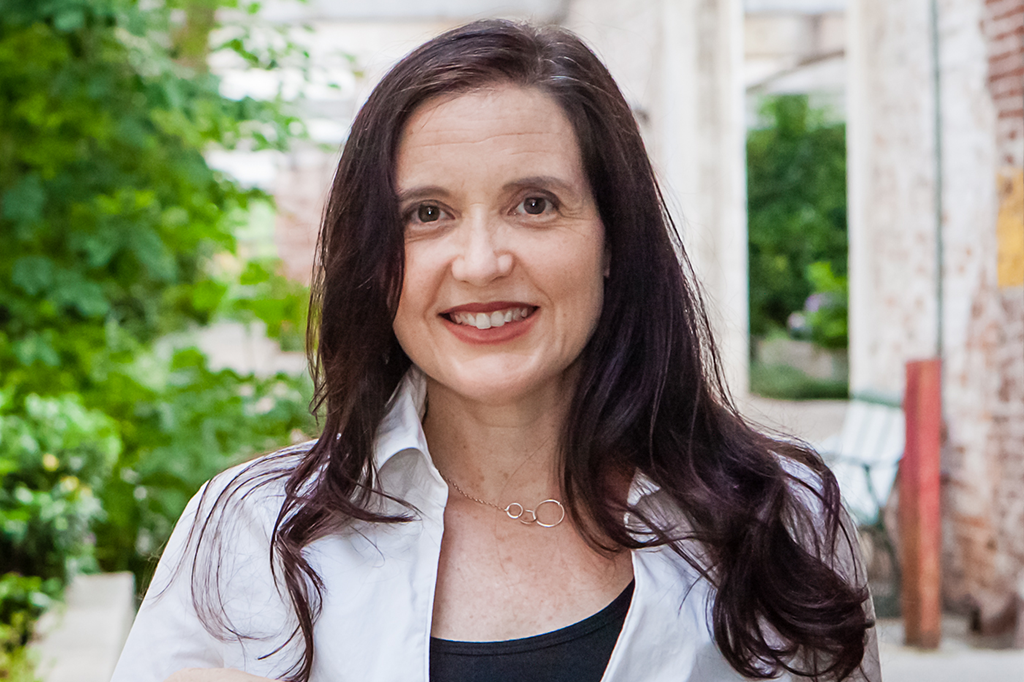 Quem é Carrie Freeman
Podcast "In tune to nature" - https://cpfreeman.podbean.com 
Site "Animal and Media" - https://animalsandmedia.org/
Como conheci Carrie Freeman?
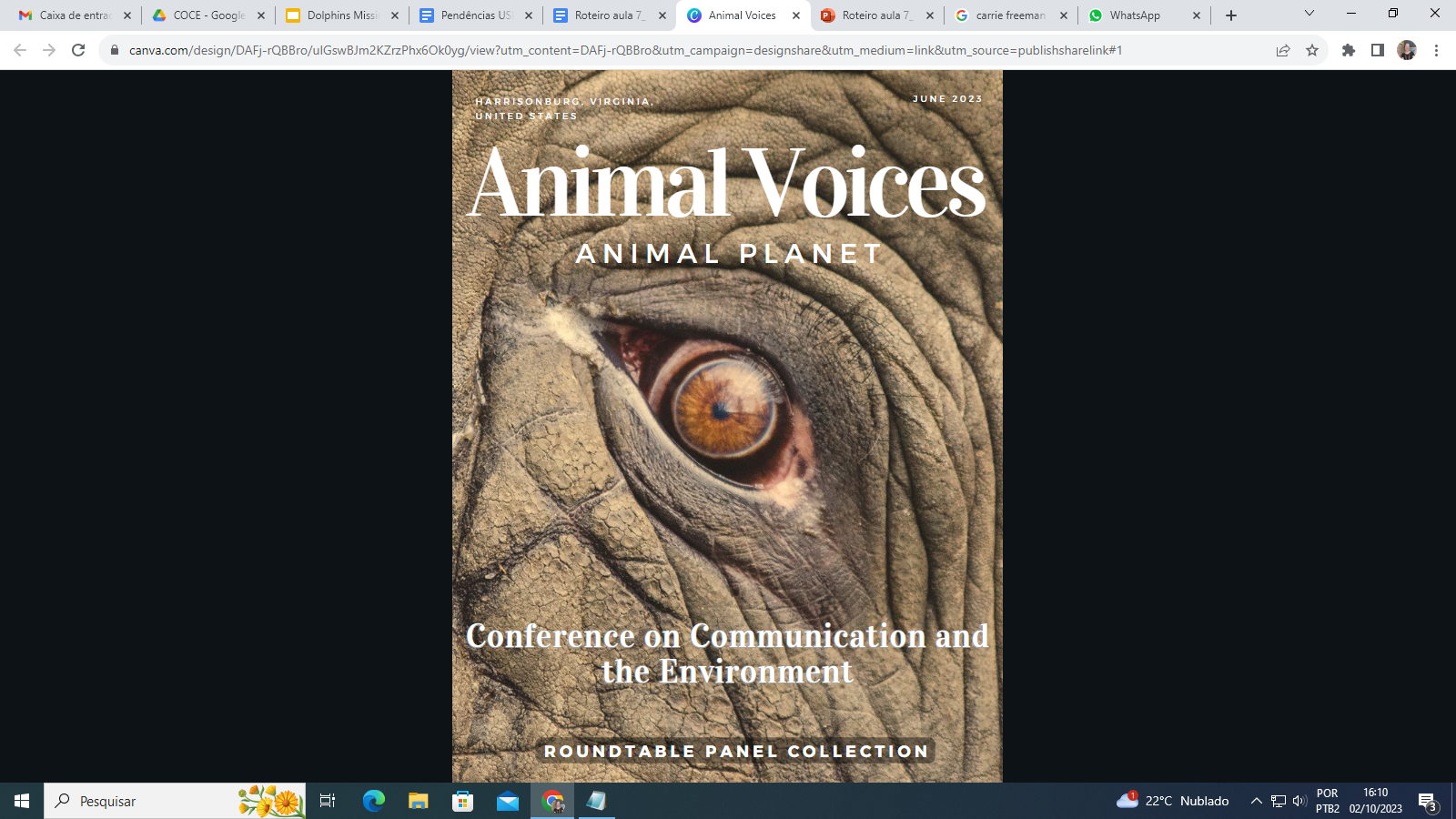 XI Conference on Communication and Environment – junho de 2023;
Painel sobre "Animal Voices"
tinyurl.com/COCE-2023-AnimalVoices
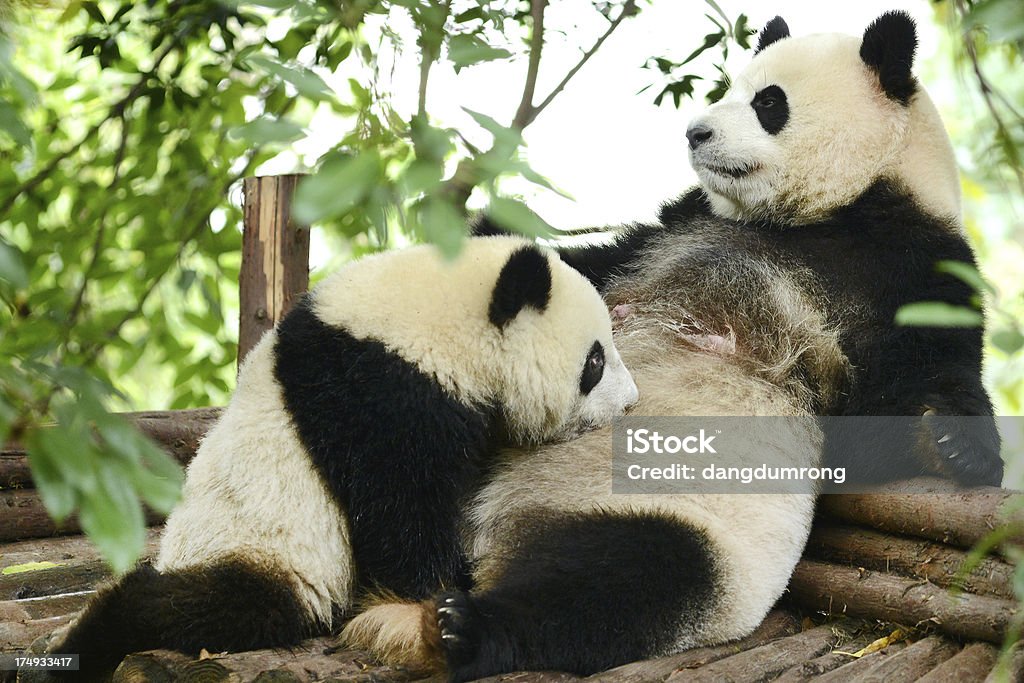 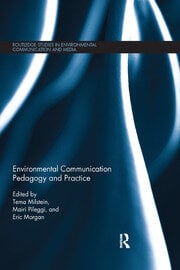 Writing a moral vision statement
Exercício de escrever o mundo que desejamos, aquele pelo qual lutamos
Inspirado no trabalho do linguista norte-americano George Lakoff
Anunciar, não só denunciar
O já clássico exemplo do discurso de Marthin Luther King ("Eu tive um sonho...")
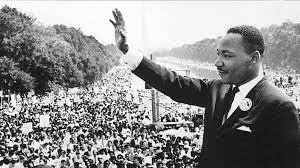 Abertura ao imprevisível
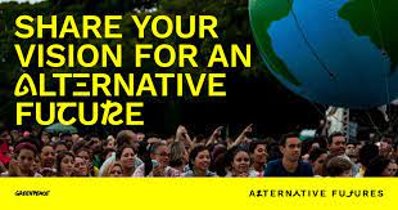 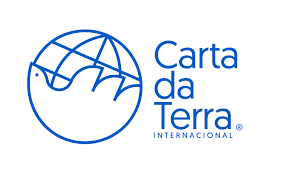 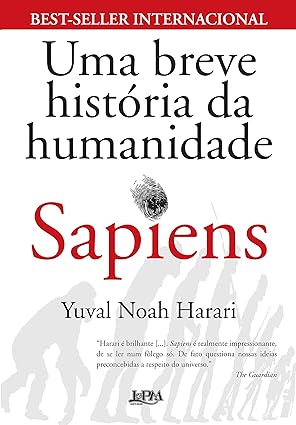 Domesticação de mamíferos
Dados publicados na Nature em 2022:

96% dos mamíferos (em termos de massa) são humanos (36%) ou criados por/para humanos (como gado)
“One of the missions of professional journalists is to provide a voice for the voiceless (Society for Professional Journalists, 1996). While this tenet was primarily intended to incorporate into public discourse the perspective of marginalized human groups, the spirit of the code could easily be expanded to include other marginalized living beings, namely our fellow animal species whose voices often go unheard regarding issues that directly influence their lives. To believe the expansion of this code is important, one must accept that other animals have interests, desires, thoughts, feelings, and points of view concerning what happens to them and that we can understand and explain their cognitive, emotional, and moral lives” (FREEMAN, 2011, p. 590)
Perspectivismo ameríndio segundo  Eduardo Viveiros de Castro
Quantos cabem no seu todos?
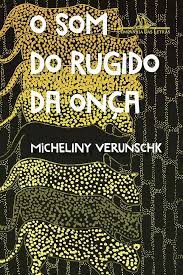 A história dos sapiens está cheia de exemplos de desumanização dos próprios humanos (tráfico e escravidão de povos da África é exemplo gritante)
Curso com Renato Jeanine Ribeiro (SBPC, 2023): "Uma utopia para nosso tempo: transumanismo e outras ideias"
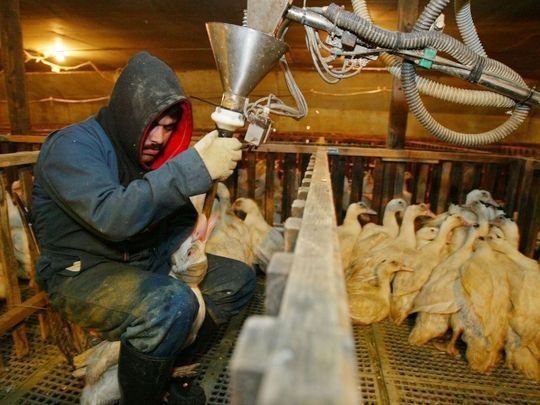 Como escutar os animais não humanos?
Observação em campo (etnografia);
Interpretação do comportamento de animais não humanos (com ou sem apoio de especialistas);
Incluir não só vozes, mas perspectivas e interesses dos animais não humanos (não naturalizar a exploração).
Ativistas pautando jornalistas
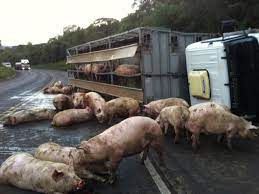 Matéria do SPTV sobre caminhão que transportava porcos (2015) - https://globoplay.globo.com/v/4419689/
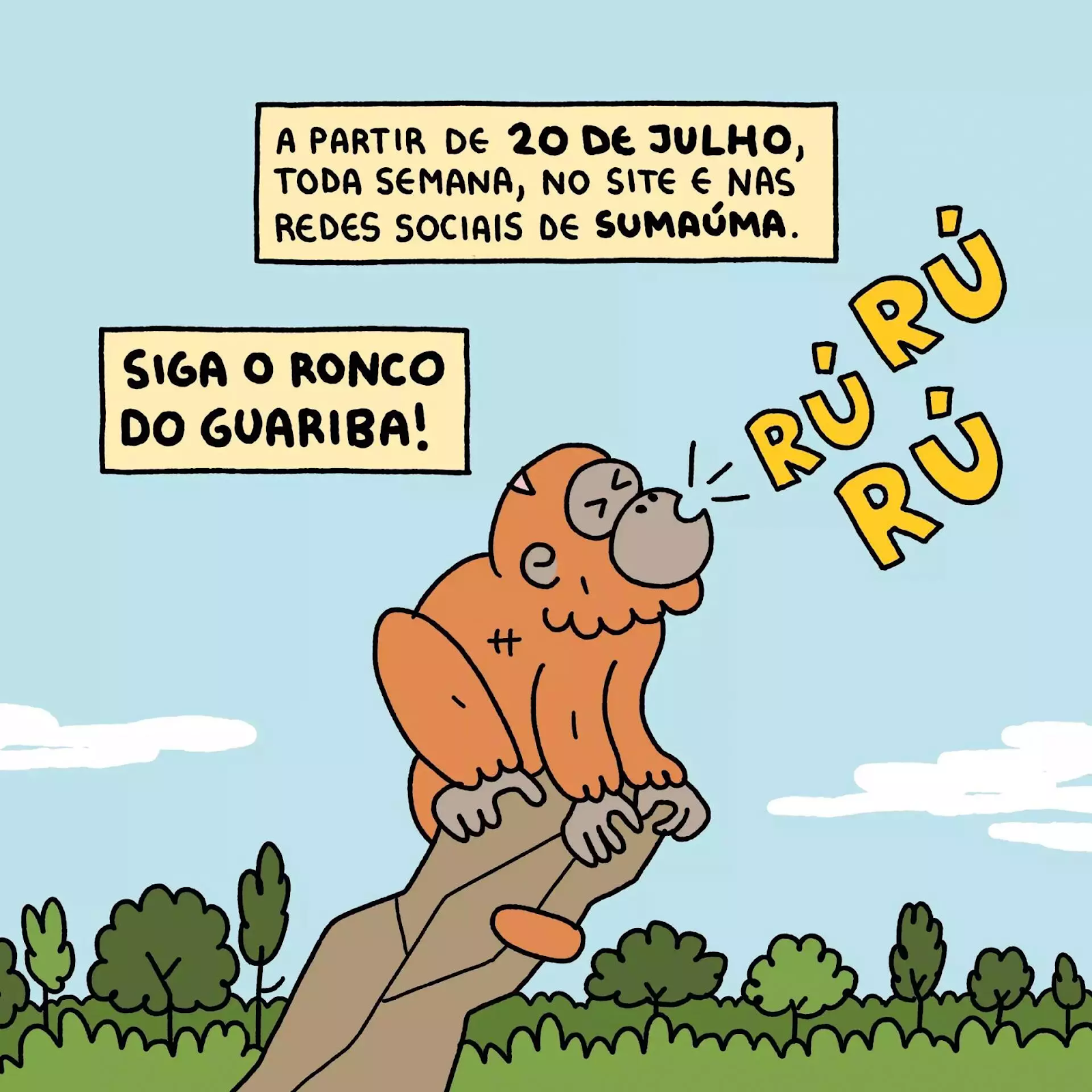 O exemplo da Agência Sumaúma
Jornalismo em quadrinhos alinhado com a missão de SUMAÚMA de encontrar maneiras criativas de representar espécies não humanas e alcançar outros públicos
A pesquisa de Telma Milstein (2008)
4 anos de observação participante tentando se comunicar com baleias
E, também, compreender como a cultura ocidental se comunica (ou não) com elas
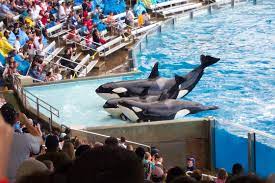 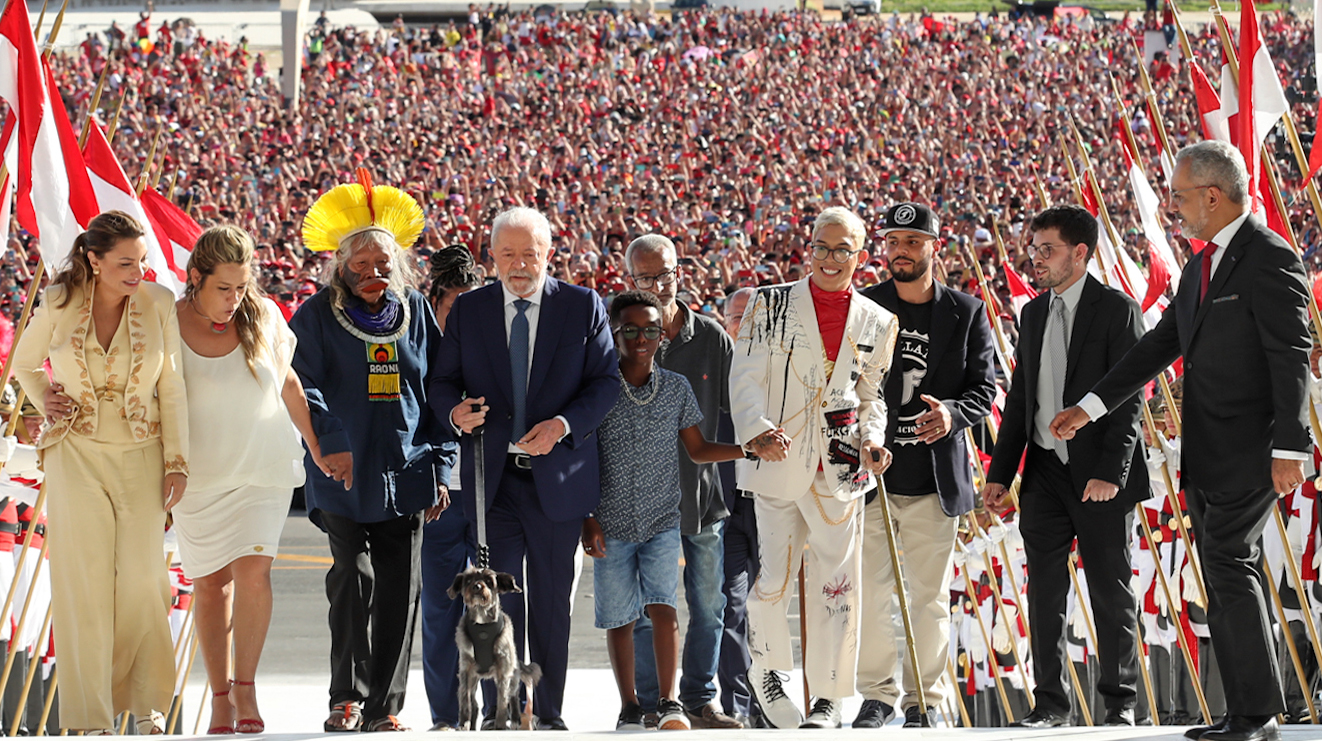 Enquanto isso, no Brasil
Decreto de 1º de janeiro de 2023:
a) Secretaria Nacional de Biodiversidade, Florestas e Direitos Animais:
1. Departamento de Florestas;
2. Departamento de Proteção, Defesa e Direitos Animais;
3. Departamento de Conservação e Uso Sustentável da Biodiversidade; e
4. Departamento de Áreas Protegidas.
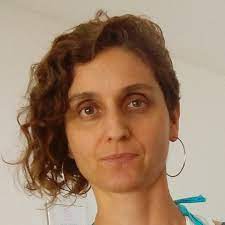 Maria Castellano
Mestre e doutora em Ciência Ambiental pela Universidade de São Paulo (em 2002 e 2007, respectivamente), recebeu o Prêmio CAPES de Tese 2008 na área Interdisciplinar.
Ativista vegana, pós-doutorado sobre direitos dos animais e educação ambiental.
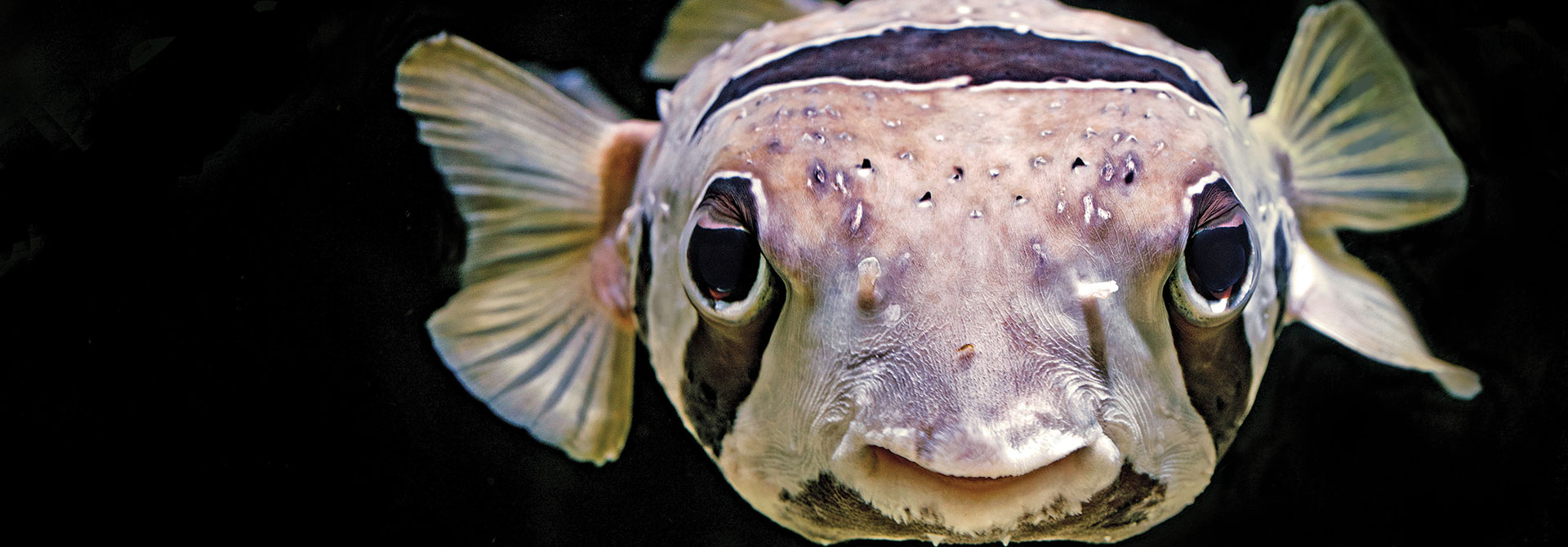 Vamos brincar?
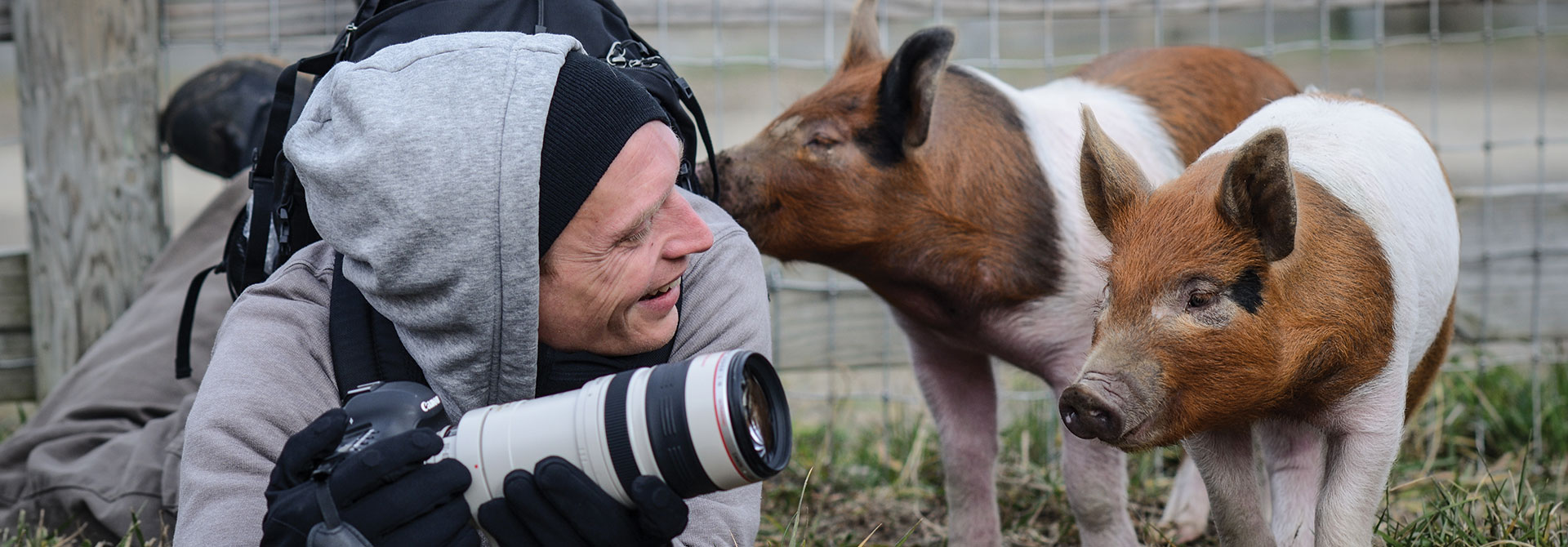 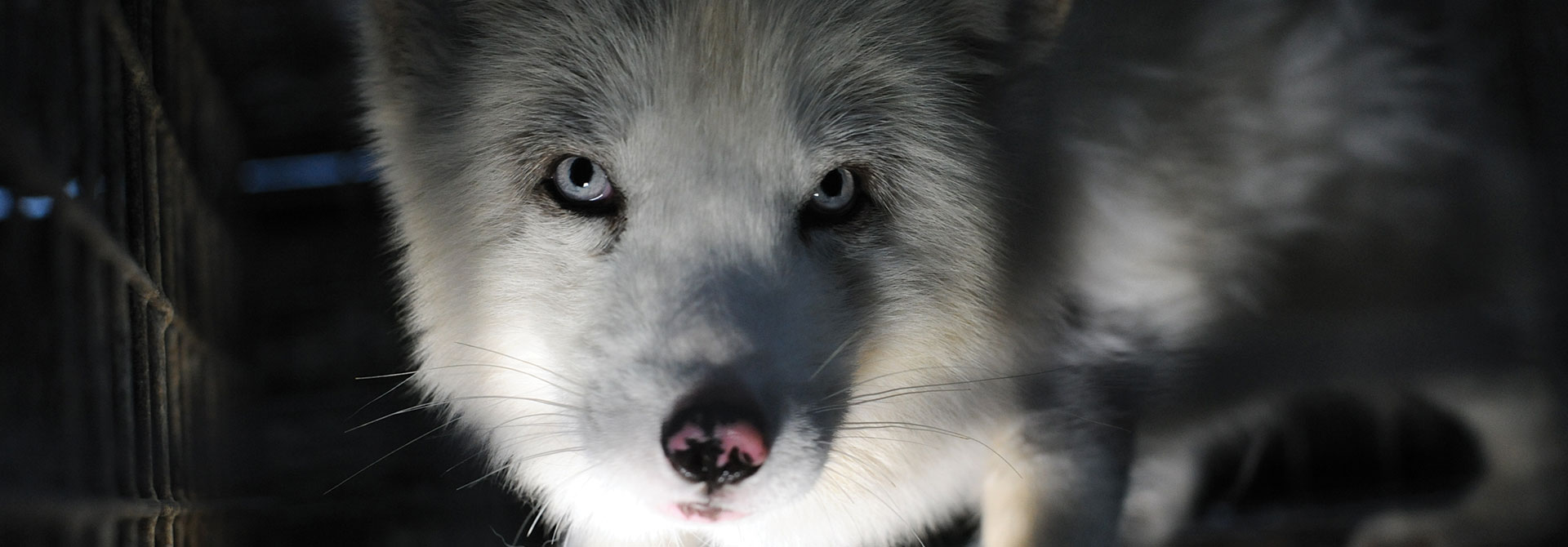 Exercício de empatia: coloque-se nas patas, nadadeiras ou asas da outra pessoa